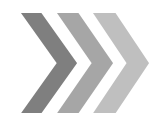 Az MTMT Koordinációs Testülete alakuló üléséről
Nagy Zsuzsanna
Egyetemi Könyvtárigazgatók Kollégiuma
Budapesti Corvinus Egyetem Egyetemi Könyvtár
Magyar Rektori Konferencia ünnepi plenáris ülése
Pécsi Tudományegyetem, 2017. augusztus 31.
Az MTMT
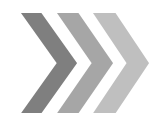 MTMT - nemzeti tudományos bibliográfiai adatbázis mint országos elektronikus információs közszolgáltatás (MTA KIK MTMT osztály)
Jogszabályi keretek
működés
1994. évi XL. törvény (MTAtv.) 2015. július 21-én hatályba lépett módosítása
Az MTA elnökének 3/2017 (II. 24.) sz. határozata
alkalmazás
 Nftv. (2011. évi CCIV. törvény a nemzeti felsőoktatásról)
A Koordinációs Testület
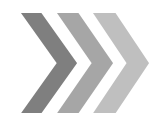 Feladata: a működtetés operatív irányító szerve, döntés-előkészítés és döntésvégrehajtás (?)

tájékozódik, javaslatot tesz, beszámolót készít a beszámoló alapján, véleményez…

jóváhagyja 
a szakbizottságok tagjaira tett javaslatot
a szakbizottságok javaslatait az adatbázis felépítésével és működtetésével kapcsolatosan
A Koordinációs Testület tagjai
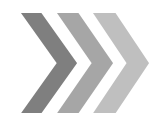 Szavazati joggal rendelkeznek (7 fő)
Elnök: Török Ádám, az MTA főtitkára
MTA Akadémiai Kutatóintézetek Tanácsa: Váncza József, MTA Számítástechnikai és Automatizálási Kutatóintézet
NKFIH: Szigeti Gyula elnökhelyettes
EMMI: Köteles Rita közigazgatási tanácsadó, Felsőoktatás- és Kutatásstratégiai Főosztály
MAB: Czilli Máté jogász, szakreferens
MRK: Nagy Zsuzsanna, könyvtárigazgató, Budapesti Corvinus Egyetem
MTA KIK: Monok István főigazgató
A Koordinációs Testület tagjai
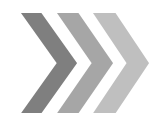 Tanácskozási jogú állandó meghívottak
MTA Titkárság Kutatóintézeti Főosztályának vezetője: Jenes Barnabás
MTA Doktori Tanács: Hudecz Ferenc, MTA-ELTE Peptidkémiai Kutatócsoport
ODT: Csernoch László, az MTA Doktora, az ODT elnöke, Debreceni Egyetem Klinikai Központ
Magyar Tudományosság Külföldön Elnöki Bizottság: Kocsis Károly, MTA Földrajztudományi Intézet
MTA elnöke által delegált személy: Kovács László, SZTAKI
MTA KIK MTMT osztály vezetője: Áts József
Titkár: Holl András. MTA KIK informatikai főig.h.
Az MTMT Szakbizottságai
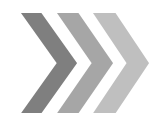 Bibliográfiai Szakbizottság
Informatikai Szakbizottság
Tudománymetriai Szakbizottság
Repozitóriumminősítő Szakbizottság

A Tudományos Tanács számára javaslatokat készítenek
A Koordinációs Testület alakuló ülése
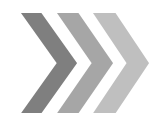 2017. április 24. 
Ügyrend elfogadása - megtörtént
Tájékoztató az MTMT-ről  - tudomásul vette
Szakbizottságok – javaslat a tagokra (Repozitóriumminősítő és Tudománymetriai) – elfogadta
Az új szoftverre való átállás időpontja – számos nyitott kérdés, bizonytalanság, a KT június 1-i átállást elfogadta, feltételesen
Pénzügyek – a finanszírozás megoldatlan, ígéretek (MTA, EMMI, NKFIH)– a KT meghallgatta
Egyebek – aggályok: átállás, tájékoztatás, adatszolgáltatás részletesebb szabályozása
Következő ülés szeptember második fele
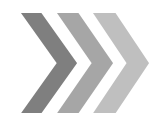 Az MTMT működése – kérdések
Alapkérdés: két alrendszer
adatok nyilvántartása – szerzők, könyvtárosok (hitelesség)
értékelés – tudománypolitikusok, testületek és intézmények vezetői
Felelősségi körök
Költségek, fenntarthatóság – munkaráfordítás nem ismert, nincs költségkalkuláció(munkaidő – bérek és járulékok, egyetemek, MTA, egyéb szereplők közötti arány - ráfordításban, adatmennyiségben)
Irányítási struktúra – tükrözi-e a ráfordítási és felhasználási arányokat
Adatok  - tulajdonlás, felhasználás, szolgáltatás
Az új szoftver funkcionalitása – keresés, adat lekérdezés,…
Köszönöm megtisztelő figyelmüket!